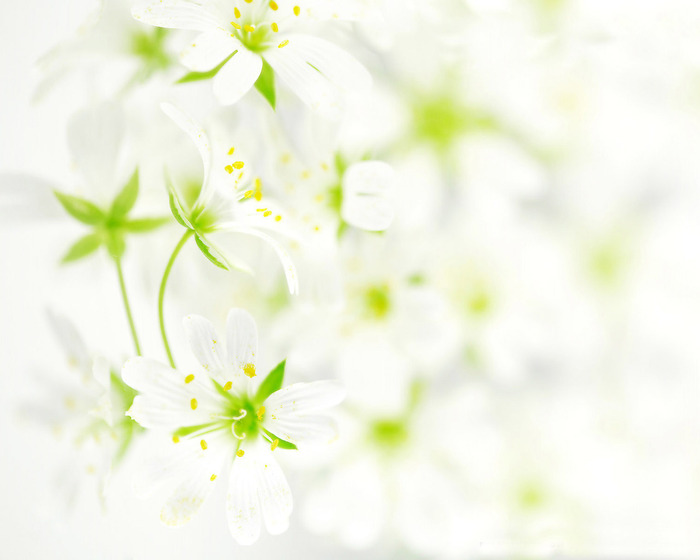 Обследование грамматического строя речи
Составил: Логопед Детского сада № 4 «Колосок» 
п. Новочернореченский Козульского района
Ишутченко Н.В
Покажи где?
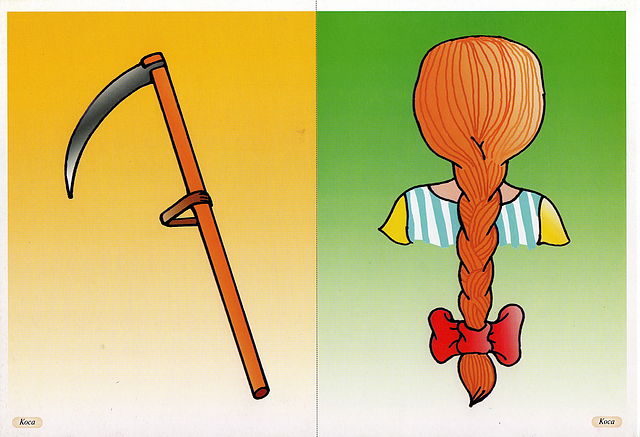 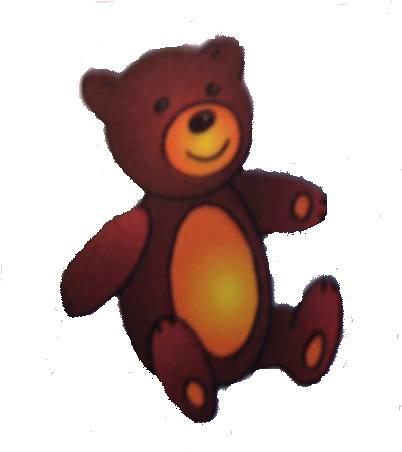 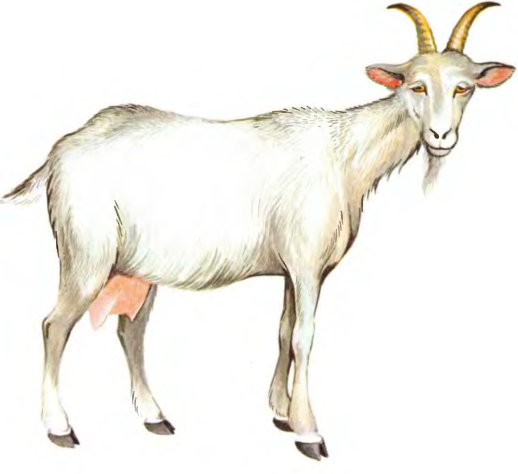 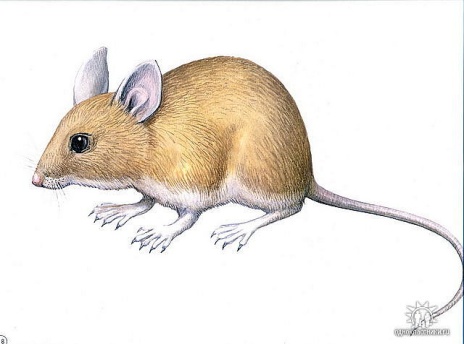 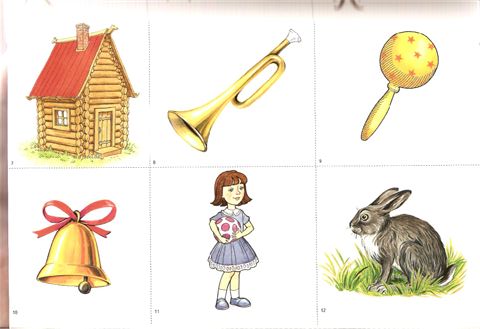 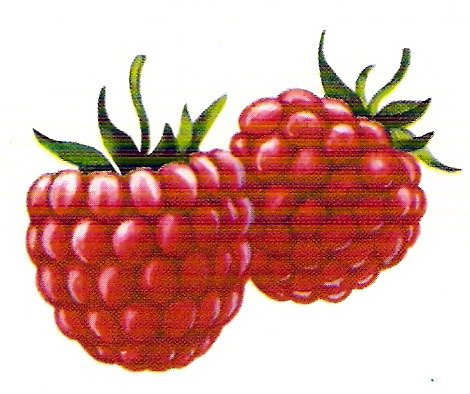 Слоговая структура
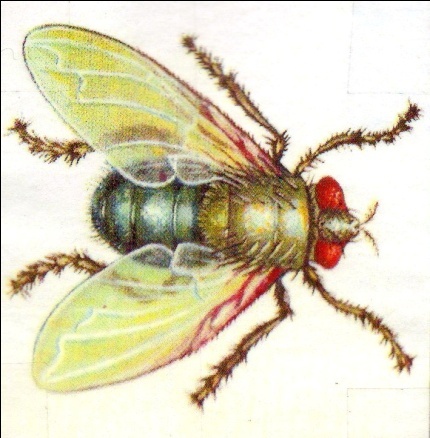 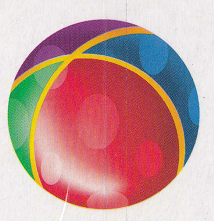 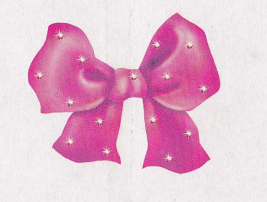 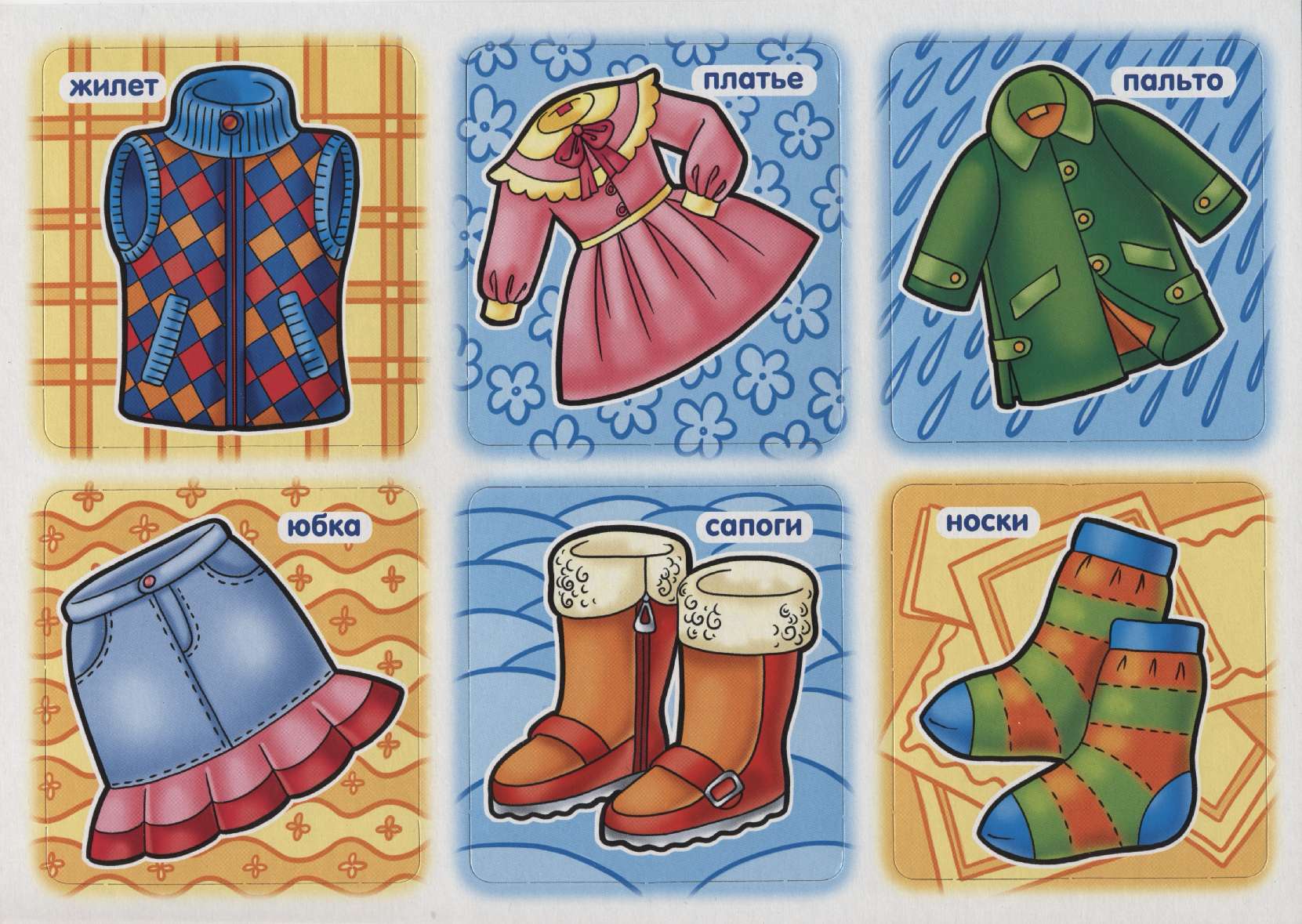 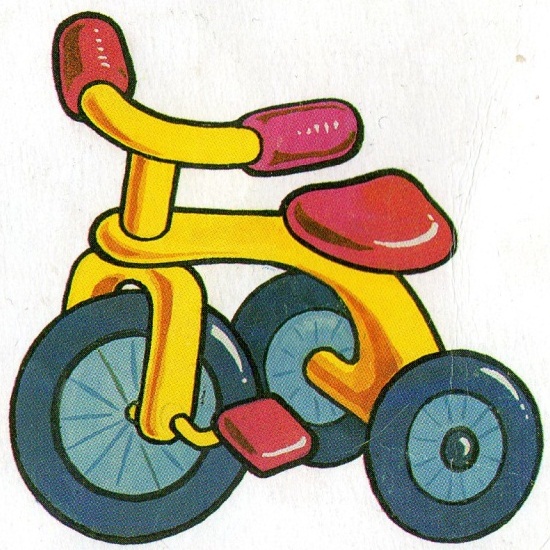 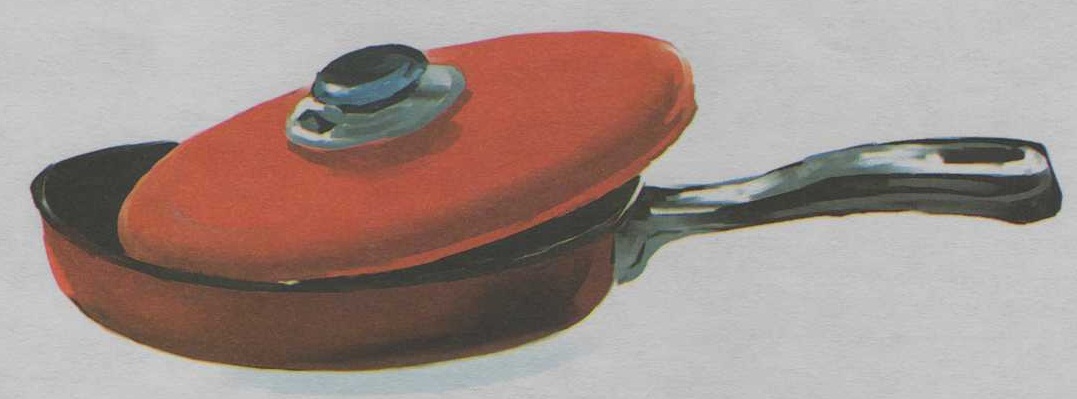 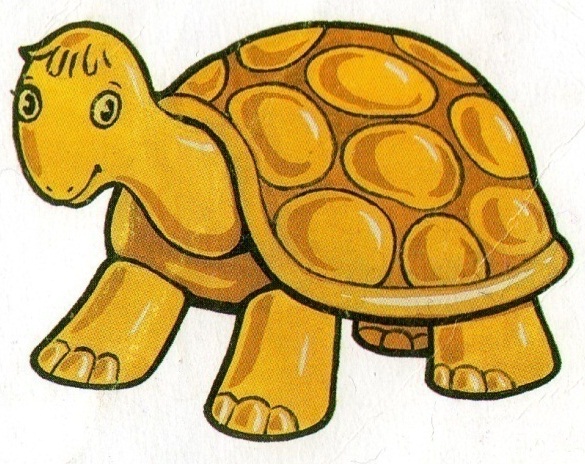 Грамматический строй
Преобразование единственного числа во множественное
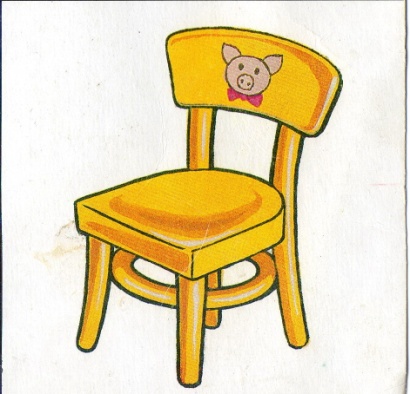 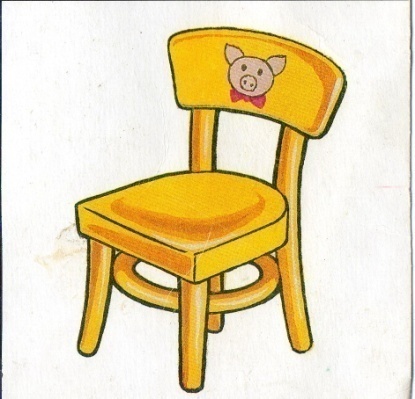 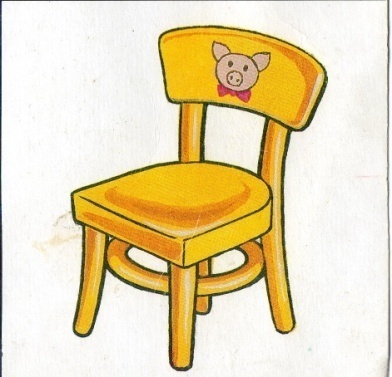 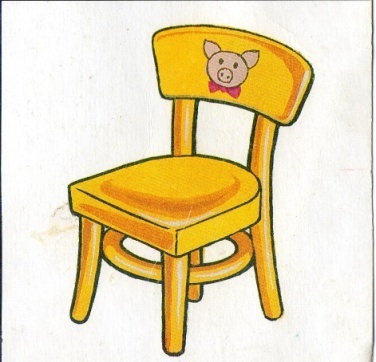 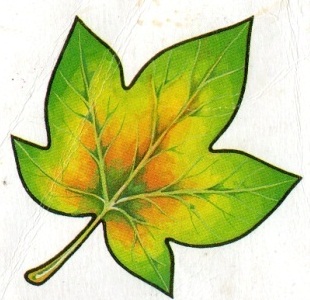 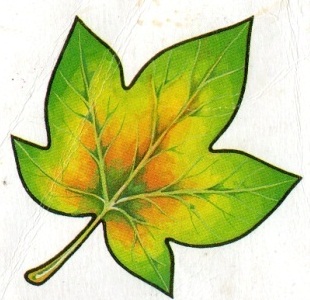 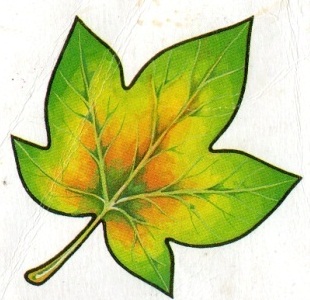 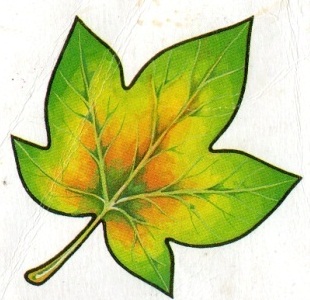 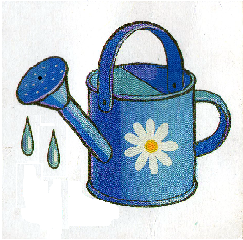 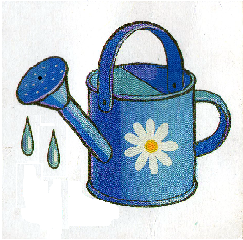 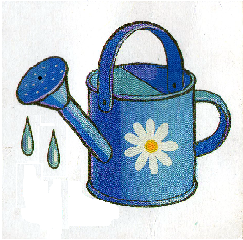 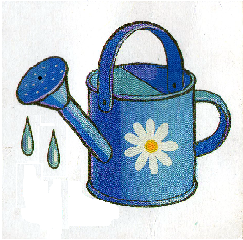 Согласование с числительными
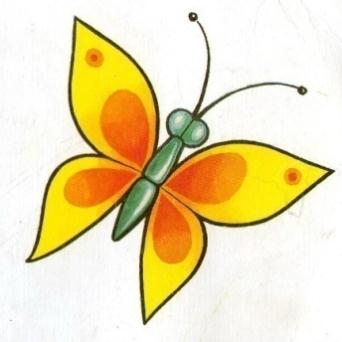 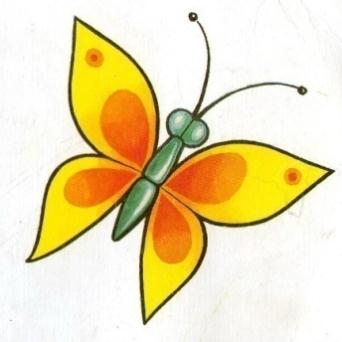 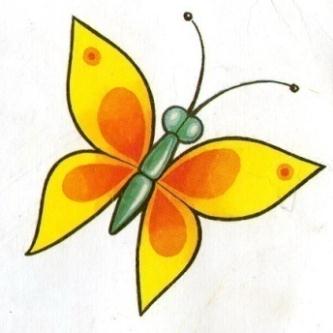 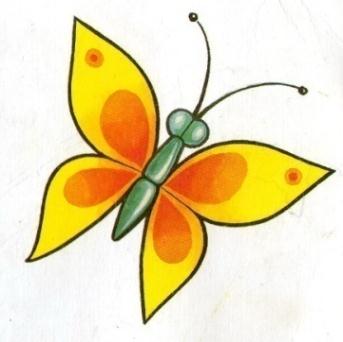 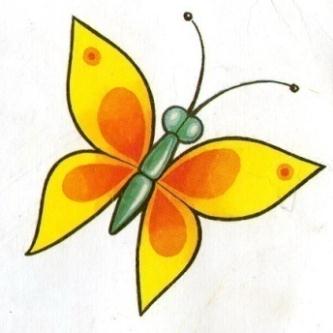 Согласование с числительными
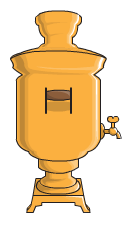 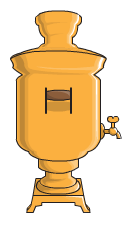 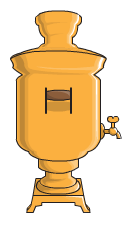 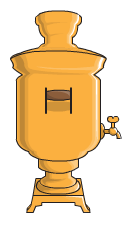 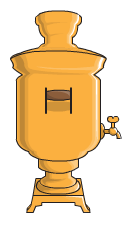 Согласование с числительными
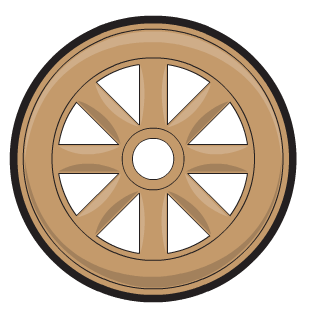 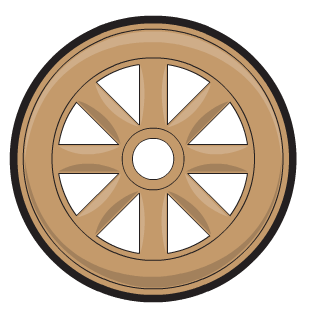 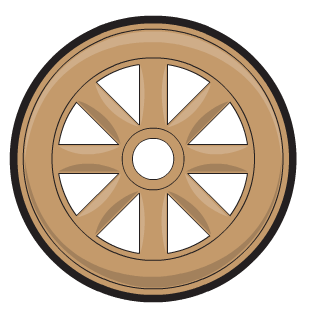 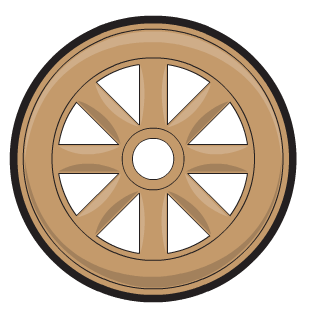 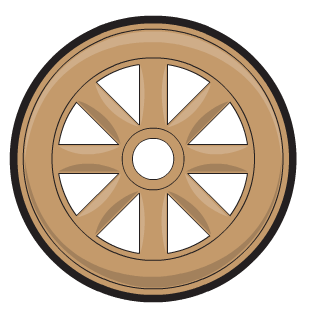